Бюджет для граждан 


к решению Краснинской районной Думы 
№ 51 от 20.12.2023 года 
«О бюджете
муниципального района 
на 2024 год и на плановый
период 2025 и 2026 годов» 
(в редакции решения от 26.04.2024 №11, 
от 06.09.2024 №31)
1
Уважаемые жители Краснинского района!

    Финансовым управлением Краснинского района разработана эта брошюра «Бюджет для граждан», в которой мы постарались в доступной и понятной форме изложить основные положения местного бюджета на 2024 год и на плановый период 2025 и 2026 годов, познакомить с основными понятиями, используемые в бюджетном процессе. 
       Надеемся, что представленная информация поможет гражданам составить представление об источниках формирования доходов и направлениях расходования бюджетных средств.

Начальник Финансового управления
Н.В.Новикова


      Вопросы, предложения и отзывы Вы можете оставлять на сайте Администрации https://krasniy.admin-smolensk.ru/obraschenia-graj/ в разделе «Обращения граждан» или направлять по электронной почте rfo67@yandex.ru 

Оставлять комментарии или вести обсуждение публикуемых бюджетных данных Вы можете в официальной группе Финансовое управление МО «Краснинский район» (Вконтакте)

Статистика посещений страницы сайта (количество просмотров):75
2
Содержание
Введение 
Глоссарий____________________________________________4
Что такое бюджет______________________________________7 
Бюджетная система Российской федерации__________________8 
Бюджетный процесс____________________________________9 
Основные характеристики бюджета________________________10
Доходы бюджета______________________________________11
Расходы бюджета_____________________________________12
Составление бюджета__________________________________13
Основные параметры прогноза социально - экономического развития____________________________________________14
Основные направления бюджетной и налоговой политики,  результаты_________________________________15
Публичные слушания _________________________________ 18
Раздел I. Общие характеристики
Прогноз основных характеристик консолидированного бюджета_19 
Основные характеристики бюджета муниципального района __   20
Общие характеристики бюджета муниципального района______21
II. Доходы
Доходы бюджета по группам____________________________22
Структура налоговых доходов____________________________23
Структура неналоговых доходов__________________________24
Сведения о налоговых льготах и объеме выпадающих доходов__25
Перечень крупных налогоплательщиков____________________27
Структура безвозмездных поступлений______________________28
III.Расходы
Расходы бюджета муниципального района___________________28
Структура расходов бюджета по разделам и подразделам_______30
Расходы бюджета по муниципальным программам____________33
 Расходы бюджета по  непрограмным направлениям деятельности_________________________________________48
Сведения об объемах бюджетных инвестиций в объекты капитального строительства на ___________________________49
Реализация национальных проектов в муниципальном образовании__________________________________________50
Численность населения__________________________________52
Численность занятых в экономике человек___________________53
Расходы в расчете на душу населения в 2023-2025 годах________54
Раздел IV. Межбюджетные трансферты
Распределение дотации на выравнивание  бюджетной обеспеченности поселений из бюджета муниципального района__55
Раздел V. Муниципальный долг
Источники  финансирования дефицита бюджета______________56
Структура муниципального внутреннего долга________________57
Расходы на обслуживание долговых обязательств_____________58
Пояснительная записка к решению Краснинской районной Думы_59
Контактная информация_________________________________61
3
Глоссарий
Бюджет консолидированный - свод бюджетов бюджетной системы Российской Федерации на соответствующей территории (за исключением бюджетов государственных внебюджетных фондов). 
Бюджет муниципального образования - фонд денежных средств, предназначенный для финансирования функций, отнесенных к предметам ведения местного самоуправления.
Бюджетная классификация - группировка доходов и расходов бюджетов всех уровней бюджетной системы РФ, а также источников финансирования дефицитов этих бюджетов, используемая для составления и исполнения бюджетов. 
Бюджетная система Российской Федерации - совокупность всех бюджетов в РФ: федерального, региональных, местных, государственных внебюджетных фондов.
Бюджетное обязательство - расходные обязательства, подлежащие исполнению в соответствующем финансовом году.
Бюджетные ассигнования - предельные объемы денежных средств, предусмотренные в соответствующем финансовом году для исполнения бюджетных обязательств.
Бюджетный процесс - деятельность по подготовке проектов бюджетов, утверждению и исполнению бюджетов, контролю за их исполнением, осуществлению бюджетного учета, составлению, внешней проверке, рассмотрению и утверждению бюджетной отчетности.
Ведомственная структура расходов бюджета - распределение бюджетных средств по главным распорядителям бюджетных средств, по разделам, подразделам, целевым статьям и видам расходов бюджетной классификации РФ.
Внутренний долг – это долг, выраженный в валюте РФ (рублях), а также долг субъектов РФ и муниципальных образований перед Российской Федерацией, выраженный в иностранной валюте.
Главный распорядитель бюджетных средств (ГРБС) - орган государственной власти (местного самоуправления), орган управления государственным внебюджетным фондом, или наиболее значимое учреждение науки, образования, культуры и здравоохранения, напрямую получающий(ее) средства из бюджета и наделенный правом распределять их между подведомственными распорядителями и получателями бюджетных средств.
4
Муниципальная программа - система мероприятий и инструментов политики, обеспечивающих в рамках реализации ключевых функций достижение приоритетов и целей государственной политики в сфере социально-экономического развития и безопасности.
Дефицит бюджета - превышение расходов бюджета над его доходами.
Дотации - средства, предоставляемые одним бюджетом бюджетной системы РФ другому бюджету на безвозмездной и безвозвратной основе без указания конкретных целей использования.
Доходы бюджета - поступающие от населения, организаций, учреждений в бюджет денежные средства в виде налогов, неналоговых поступлений, безвозмездных поступлений, доходов от предпринимательской деятельности бюджетных организаций.
Межбюджетные отношения - взаимоотношения между публично-правовыми образованиями по вопросам осуществления бюджетного процесса.
Межбюджетные трансферты - средства, предоставляемые одним бюджетом бюджетной системы РФ другому бюджету. 
Местный бюджет – это бюджет муниципального образования, предназначенный для исполнения расходных обязательств муниципального образования. 
Национальные проекты – это предлагаемые и разрабатываемые Президентом и Правительством стратегические планы по развитию конкретной сферы общественных отношений. 
Непрограмные расходы - расходные обязательства, не включенные в государственные программы. 
Обслуживание государственного (муниципального) долга - операции по выплате доходов по государственным и муниципальным долговым обязательствам в виде процентов по ним и (или) дисконта, осуществляемые за счет средств соответствующего бюджета
Отчетный финансовый год – это год, предшествующий текущему финансовому году.
Очередной финансовый год – это год, следующий за текущим финансовым годом.
Плановый период - два финансовых года, следующие за очередным финансовым годом. 
Расходы бюджета - выплачиваемые из бюджета денежные средства.
5
Административно-территориальное устройство муниципального образования 
               Территория муниципального района определена в границах,
      утвержденных областным законом «О наделении статусом муниципального района муниципального образования «Краснинский район» Смоленской области, об установлении границ муниципальных образований, территории которых 
      входят в его состав, и наделении их соответствующим статусом». 
                                              Территория муниципального района 
                                             составляет 1507,67 квадратных километров, и образуется из          следующих поселений, входящих в его состав:                                                                                
                                               - Краснинское городское поселение;
                                               - Гусинское сельское поселение;  
                                               - Малеевское сельское поселение;
                                               - Мерлинское сельское поселение;
 
            

 Административный центр — посёлок городского типа Красный.
             Территориально район граничит: на севере с Руднянским районом, на востоке со Смоленским районом, на юге с Монастырщинским районом, на западе с Белоруссией.
Численность населения 10449 человек
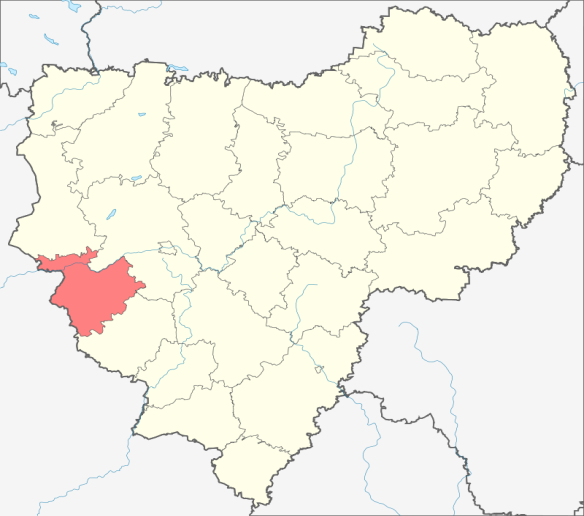 6
Что такое бюджет
      Слово бюджет обозначало небольшой кошелек, прикрепленный к поясу и содержащий разменные монеты, которые расходовались на повседневные расходы.

Бюджет- это план доходов и расходов на определенный период

       Каждый житель Краснинского района является, с одной стороны участником формирования бюджета, где он уплачивает налоги, наполняет доходы бюджета, с другой стороны участником исполнения бюджета, где он получает часть расходов как потребитель муниципальных услуг в сфере образования, здравоохранения, культуры и спорта, социального обеспечения и др.
7
Бюджетная система Смоленской области
Консолидированный Бюджет Смоленской области
Бюджет территориального фонда обязательного медицинского страхования
Областной бюджет
Бюджеты городских округов
Бюджеты муниципальных районов
Бюджеты городских поселений
Бюджеты сельских поселений
8
Бюджетный процесс
Бюджетный процесс - ежегодное формирование и исполнение бюджета
ЭТАПЫ БЮДЖЕТНОГО ПРОЦЕССА
1. Составление проекта бюджета
3. Утверждение бюджета
4. Исполнение бюджета
5. Формирование отчета об исполнении бюджета
6. Муниципальный финансовый контроль
2. Рассмотрение проекта бюджета
9
Сбалансированность бюджета (равенство доходов и расходов) – один из основополагающих принципов при составлении бюджета, когда это равенство нарушается, возникает дефицит, либо профицит бюджета.Если расходная часть превышает доходную, то бюджет формируется с дефицитом.        Превышение доходов над расходами образует положительный остаток – профицит.
10
ДОХДЫ БЮДЖЕТА – это безвозмездные и безвозвратные поступления денежных средств в бюджет
11
Расходы бюджета
Денежные средства, выплачиваемые из бюджета, за исключением средств, являющихся в соответствии с Бюджетным кодексом Российской Федерации источниками финансирования дефицита бюджета, называют расходами бюджета.
        Расходы бюджета направлены на финансовое обеспечение муниципальных программ и не включенных в муниципальные программы направлений деятельности органов власти.
         Программные расходы – бюджетные средства, направленные на финансовое обеспечение муниципальных программ. 
        Муниципальная программа – это документ, определяющий:
      - цели и задачи муниципальной политики в определенной сфере; 
      - способы их достижения;     
      - объемы используемых финансовых ресурсов;   
      - координаторов и участников государственной программы;    
      - непосредственные результаты. 
       Расходные обязательства, не включенные в муниципальные программы, называют непрограммными расходами.
          Кроме того, в составе бюджета на плановый период закладываются условно утвержденные расходы, которые не распределяются по муниципальным программам и непрограммным направлениям. Объем условно утвержденных расходов должен составлять не менее 2,5% общего объема расходов бюджета на первый год планового периода и не менее 5% – на второй год планового периода.
12
1
2
3
4
Основных
направлениях
бюджетной
политики  муниципального района
Основных
направлениях
налоговой
политики муниципального района
Муниципальных
программах  муниципального района
Прогнозе
социально –
экономического
развития
муниципального района
Составление местного бюджета основывается на:
13
Основные параметры прогноза социально - экономического    развития Краснинского района Смоленской области на долгосрочный период 2021 – 2026 год
14
Основные направления бюджетной и налоговой политики муниципального образования «Краснинский район» Смоленской области на 2024 год и на плановый период 2025 и 2026 годов
Основные направления налоговой политики
- выявление и пресечение схем минимизации налогов, совершенствование методов контроля легализации «теневой» заработной платы и доведения ее до среднеотраслевого уровня;
Мобилизация доходов
- уточнение перечня объектов недвижимости для определения налоговой базы по налогу на имущество организаций;
- установление коэффициента, отражающего региональные особенности рынка труда.
Совершенствование администрирования доходов
- усиление претензионно-исковой работы с неплательщиками, проведение анализа состояния дебиторской задолженности по взаимодействию органов власти всех уровней;
-  актуализация базы данных по объектам налогообложения.
Оценка налоговых расходов
- сохранение социальной направленности предоставляемых льгот.
15
Основные направления бюджетной политики
- оптимизация муниципального долга и расходов на его обслуживание;
Бюджетная устойчивость
- исполнения действующих расходных обязательств, с учетом их приоритизации, оптимизации и эффективности исполнения;
- содействие в обеспечении сбалансированности и устойчивости местных бюджетов.
Совершенствование бюджетного процесса
- обеспечение открытости и прозрачности бюджетного процесса, доступности информации о муниципальных финансов;
- развитие системы межбюджетных отношений.
Социальная ориентированность
- обеспечение выплаты заработной платы работникам организаций бюджетной сферы не ниже минимального размера оплаты труда;
- сохранение социальных гарантий.
16
Основные результаты реализации бюджетной политики
• Долговая политика проводилась с учетом сохранения безопасного уровня долговой нагрузки на местный бюджет, муниципальный долг на 01.10.2023 составит 1371,0  тыс. рублей. 
•    Проведена оценка эффективности налоговых льгот (понижение ставок по налогам) до 01 августа 2023 г. Увеличение темпа роста налоговых и неналоговых доходов в 2023 году по сравнению с 2022 годом
•    Выполнены мероприятия плана по росту доходного потенциала и оптимизации расходов бюджета (Отчет)
•    Увеличение количества индивидуальных предпринимателей, применяющих патентную систему налогообложения до 94 ед.
• Руководителями  структурных подразделений Администрации муниципального образования «Краснинский район» Смоленской области проводилась разъяснительная  работа с сотрудниками о необходимости недопущения образования недоимки по уплате имущественных налогов, а также погашении уже имеющейся задолженности в кратчайшие сроки. 
•     Отсутствует  просроченная задолженности по бюджетным и долговым обязательствам  муниципального образования 
•    Выполнение  моратория на увеличение численности работников  органов местного самоуправления,  и составляет  164,8 единиц
•    Норматив на содержание органов местного самоуправления не превышен
•   Сформированы бездефицитные бюджеты муниципальных образований Краснинского района Смоленской области на 2024 год и на плановый период 2025 и 2026 годов.
•     Обеспечена прозрачность (открытости) и публичность процесса управления общественными финансами, гарантирующих обществу право на доступ к открытым муниципальным  данным  на официальном сайте Администрации муниципального образования Краснинский район Смоленской области, размещение основных положений решения  о бюджете в формате «Бюджет для граждан» 
        Реализация налоговой и бюджетной политики  способствует повышению доходного потенциала муниципального района, повышению финансовой самостоятельности и, как следствие стабильному социально-экономическому развитию муниципального образования.
17
Публичные слушания           Для обсуждения проектов муниципальных правовых актов по вопросам местного значения с участием жителей муниципального образования представительным органом муниципального образования, главой муниципального образования могут проводиться публичные слушания. Порядок организации и проведения публичных слушаний определяется уставом муниципального образования и (или) нормативными правовыми актами представительного органа муниципального образования
12 декабря 2023 года в актовом зале Администрации муниципального образования «Краснинский район» Смоленской области под председательством Главы муниципального образования «Краснинский район» Смоленской области С.В.Архипенкова состоялись публичные слушания по проекту решения Краснинской районной Думы «О бюджете муниципального района на 2024 год и на плановый период 2025 и 2026 годов». 
   В слушаниях примут участие председатель постоянной депутатской комиссии по бюджету, налогам, финансам и инвестиционной политике, руководители и сотрудники структурных подразделений Администрации муниципального образования «Краснинский район» Смоленской области, руководители муниципальных бюджетных учреждений.
      С информацией об основных параметрах проекта бюджета выступит начальник Финансового управления Администрации муниципального образования «Краснинский район» Смоленской области Н.В.Новикова. 
Предложений  и замечаний от граждан и участников публичных слушаний по вопросу,  внесенному на публичные слушания не поступало.
      По результатам публичных слушаний принято решение:
- одобрить проект решения Краснинской районной Думы «О бюджете муниципального района на 2024 год и на плановый период 2025 и 2026 годов»
18
19
Основные характеристики бюджета муниципального района в 2021-2026 годах,в тыс. рублей
20
Общие характеристики бюджета муниципального районав тыс. рублей
21
Доходы бюджета по группам в тыс. рублей
22
Структура налоговых доходов  в тыс. рублей
23
Структура неналоговых доходов в тыс. рублей
24
Сведения о налоговых льготах и объеме выпадающих доходов
Льготами по налогам и сборам признаются предоставляемые отдельным категориям налогоплательщиков и плательщиков сборов предусмотренные законодательством о налогах и сборах преимущества по сравнению с другими налогоплательщиками или плательщиками сборов, включая возможность не уплачивать налог или сбор либо уплачивать их в меньшем размере.
В соответствии со статьей 61.5. Бюджетного кодекса РФ определено, что в бюджеты поселений  зачисляются налоговые доходы от местных налогов, а именно:
      - Земельный налог – по нормативу 100 процентов;
      - Налог на имущество физических лиц – по нормативу 100 процентов.
Сумма таких льгот составила 2599,8 тыс. рублей.
25
Результаты оценки бюджетной эффективности налоговых расходов муниципального образования, тыс.руб.
26
Основным налоговым доходом, формирующим бюджет муниципального образования «Краснинский район» Смоленской области, является налог на доходы физических лиц 

Перечень крупных налогоплательщиков 

прогнозируемая сумма поступлений в доход бюджета в тыс. рублей
ООО «РЕНУС ТЕРМИНАЛ 1200,0
ПАО «РН- Москва» 1150,0
ООО «Альфа Транс Инвест» 1160,0
ПАО Россети Центр 780,0
ООО АВТранс 600,0
ООО «Омега» 600,0
АО МТТС 850,0
ПАО «НК Роснефть 1300,0 «Смоленскнефтепродукт» 1050,0
ООО СК «Днепр» 400,0
ООО ПКФ «СФ» 500,0
ООО КрасТекс 650,0
27
Структура межбюджетных трансфертов, в тыс. рублей
28
Расходы бюджета

       Формирование расходов осуществляется в соответствии с расходными обязательствами, обусловленными установленным законодательством разграничением полномочий, исполнение которых должно происходить в очередном финансовом году и плановом периоде за счет средств соответствующих бюджетов.
      Расходы бюджета сформированы и утверждены:
-по разделам и подразделам;
-по ведомственной структуре;
- по целевым статьям (муниципальным программам и непрограммным направлениям деятельности), группам (и подгруппам) видов расходов классификации расходов бюджетов
-по муниципальным программам и непрограммным направлениям деятельности.
29
Расходы бюджета муниципального района, в тыс. рублей
30
Структура расходов бюджета по разделам и подразделам функциональной классификации на 2024 год и на плановый период 2025 и 2026 годов 
в тыс. рублей
31
32
Расходы бюджета по муниципальным программам и непрограммным направлениям деятельности, в тыс. рублей
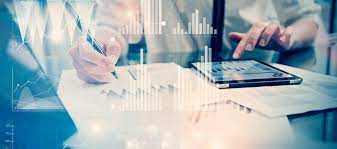 33
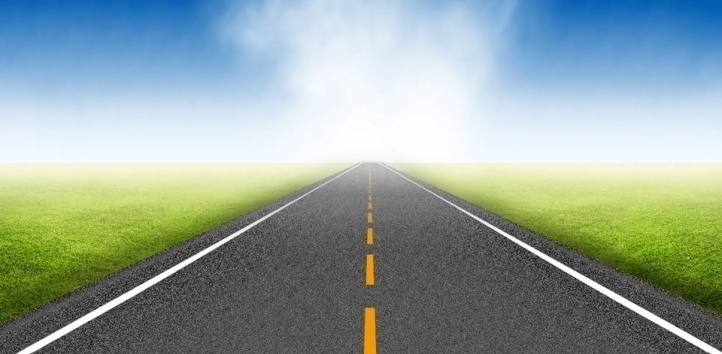 34
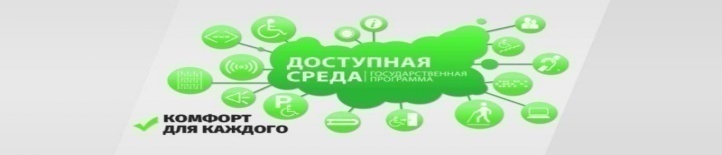 35
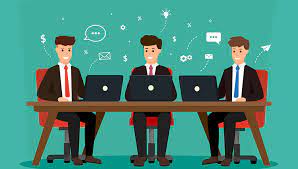 36
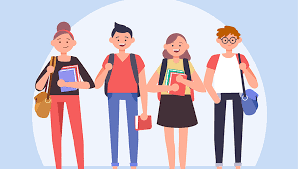 37
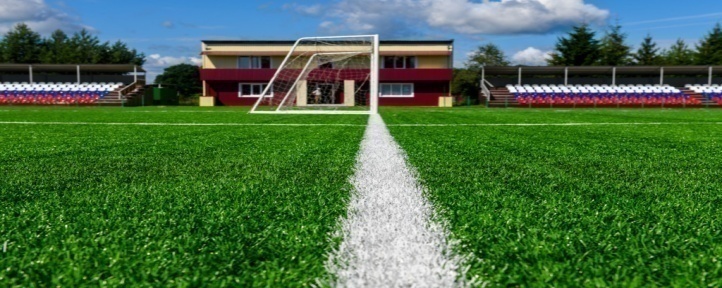 38
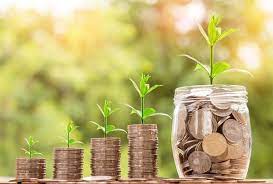 39
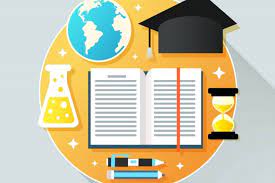 40
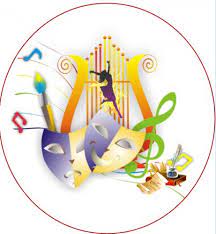 41
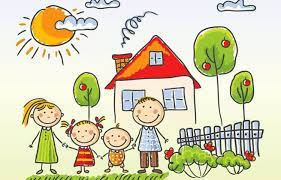 42
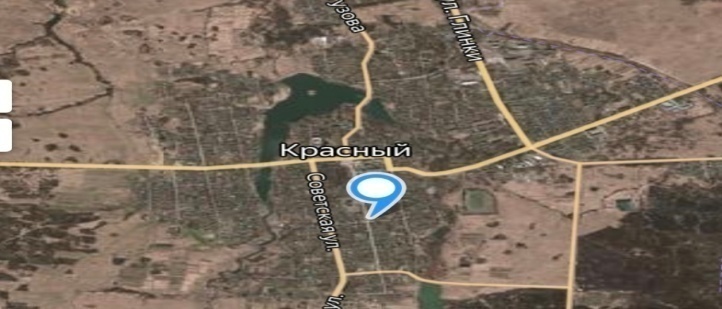 43
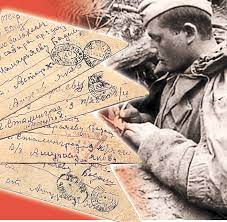 44
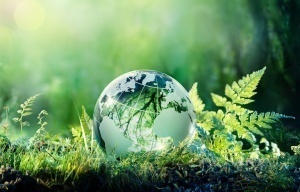 45
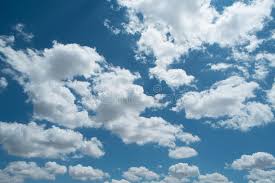 46
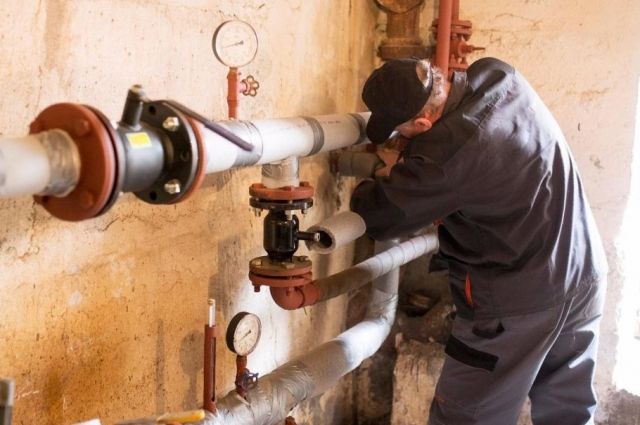 47
Непрограммные направления расходов, в тыс. рублей
48
.
На территории муниципального образования «Краснинский район» Смоленской области реализуются общественно значимые проекты   Сведения об объемах бюджетных инвестиций в объекты капитального строительства, в тыс. рублей
49
Реализация национальных проектов в муниципальном образовании
 «Краснинский район» Смоленской области
Национальные проекты – это предлагаемые и разрабатываемые Президентом и Правительством стратегические планы по развитию конкретной сферы общественных отношений. Стратегические приоритеты социальной политики государства определены Указом Президента Российской Федерации от 07.05.2018 № 204 «О национальных целях и стратегических задачах развития Российской Федерации на период до 2024 года».
В структуре федерального проекта выделяется региональный элемент, так называемая региональная оставляющая. Региональная составляющая представляет собой часть национального проекта, за реализацию которой ответственен регион. 
 Региональная составляющая содержит показатели, достижение которых обеспечивается региональными органами управления, и показатели, достижение которых в рамках национального проекта обеспечивается муниципалитетами. 
Муниципалитет участвует в национальных проектах посредством реализации региональной составляющей национальных проектов.
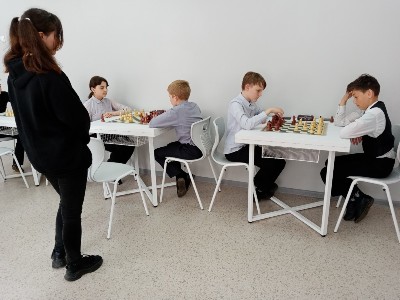 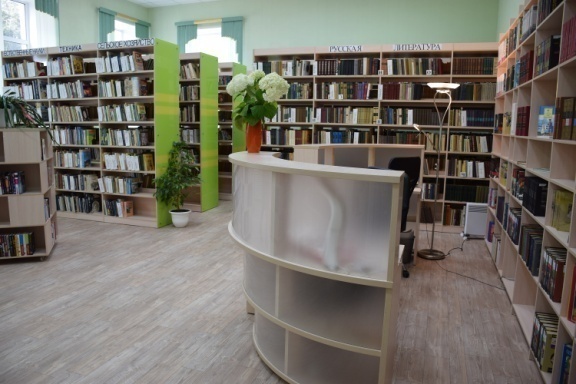 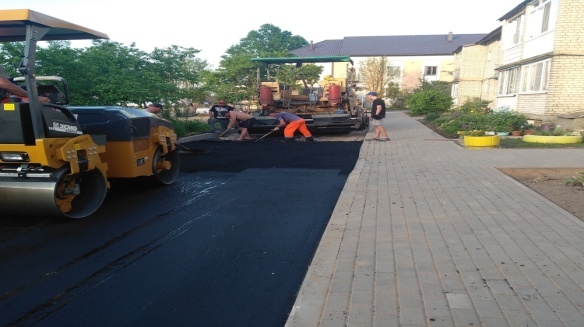 50
Финансовое обеспечение на реализацию национальных проектов, в тыс. рублей
51
52
Численность занятых в экономике, тыс. человек
53
Расходы в расчете на душу населения в 2024-2026 годах в тыс. рублей
54
Распределение дотации на выравнивание  бюджетной обеспеченности поселений из бюджета муниципального района на 2024 год, и на плановый период 2025 и 2026 годов, в тыс. рублей
55
Источники  финансирования дефицита бюджетамуниципального района, в тыс. рублей    Дефицит местного бюджета не должен превышать 10 процентов утвержденного общего годового объема доходов местного бюджета без учета утвержденного объема безвозмездных поступлений и (или) поступлений налоговых доходов по дополнительным нормативам отчислений
56
СТРУКТУРА МУНИЦИПАЛЬНОГО ВНУТРЕННЕГО ДОЛГА МУНИЦИПАЛЬНОГО ОБРАЗОВАНИЯ  «КРАСНИНСКИЙ РАЙОН» СМОЛЕНСКОЙ ОБЛАСТИ
57
Расходы на обслуживание долговых обязательств, в тыс. рублей
58
ПОЯСНИТЕЛЬНАЯ ЗАПИСКА     к решению Краснинской районной Думы от 06.09.2024 №31 «О внесении изменений в решение Краснинской районной Думы от 20.12.2023 года № 51 «О бюджете муниципального района на 2024 год и на плановый период 2025 и 2026 годов»
ДОХОДЫ
        Решением Краснинской районной Думы доходная часть бюджета муниципального района на 2024 год утверждена в сумме 436060,7  тыс. рублей.
        За счет безвозмездных поступлений от других бюджетов бюджетной системы Российской Федерации доходы увеличились на 6269,4 тыс. рублей за счет безвозмездных поступлений от других бюджетов бюджетной системы Российской Федерации по следующим источникам:
 1. Дотации бюджету муниципального района в сумме 4042,0 тыс. рублей;
       2. Субсидии бюджетам бюджетной системы Российской Федерации уменьшение в сумме 555,0 тыс. рублей;
       3. Субвенции бюджету муниципального района в сумме 1704,4 тыс. рублей;
       4. Иные межбюджетные трансферты увеличение в сумме 1078,0 тыс. рублей.

РАСХОДЫ
       Расходная часть бюджета муниципального района утверждена в сумме 464320,5  тыс. рублей.                            Расходы увеличились на сумму 12947,4 тыс. рублей, в том числе:
1. За счет безвозмездных поступлений от других бюджетов бюджетной системы Российской Федерации в сумме 6269,4 тыс. рублей;
2.  За счет остатков средств бюджета муниципального района на 01 января 2024 года в сумме 6373,2 тыс. рублей, в том числе:
        - на оплату услуг по составлению проектно-сметной документации и прохождению государственной экспертизы детского сада «Белочка» для вступления в программу по капитальному ремонту дошкольных образовательных организаций сумме 200,0 тыс. рублей;
        - на выполнение работ по строительному контролю МБОУ Краснинской СОШ в сумме 434,0 тыс. рублей;
        - на монтаж системы громкоговорящей связи в здании МБОУ Краснинской СОШ  по решению суда в сумме 325,7 тыс. рублей;
окладов с 01.10.2023.
59
- на проведение ремонта кровли спортивного зала МБОУ Гусинской СОШ в сумме 158,5 тыс. рублей;
        - на монтаж системы громкоговорящей связи в здании Гусинской СОШ  по решению суда в сумме 350,0 тыс. рублей;
         - на заключение договора с АО «СпецАТХ» по вывозу строительного мусора с территории Гусинской школы в сумме 41,0 тыс. рублей;
- на осуществление ремонта помещений МБОУ Красновской школа им. Бабикова для создание Центра образования естественно-научной и технологической направленности «Точка Роста» в сумме 1650,7 тыс. рублей;
     - на проведение ремонта уличных дорожек на территории Мерлинской СОШ  по предписанию Роспотребнадзора в сумме 50,0 тыс. рублей;
          - на оплату услуг по составлению проектно-сметной документации и прохождению государственной экспертизы Краснооктябрьской школы для вступления в программу по капитальному ремонту в сумме 350,0 тыс. рублей;
на ремонт автобуса (для прохождения технического осмотра) МБУДО «Спортивная школа» в сумме 40,0 тыс. рублей;
    - на текущий ремонт пола в кабинетах специалистов Маньковского Дома культуры в сумме 156,4 тыс. рублей;
    - на текущий ремонт здания МУП Пассажир в сумме 200,0 тыс. рублей;
   - на финансовое обеспечение затрат в рамках мер по предупреждению банкротства и восстановлению платежеспособности муниципальных унитарных предприятий в сумме 1700,0 тыс. рублей;
- на межбюджетные трансферты в сумме 716,8 тыс. рублей, из них:
 Малеевское с/п в сумме 611,3 тыс. рублей;
 Мерлинское с/п в сумме 105,5 тыс. рублей. 

ДЕФИЦИТ
       Дефицит бюджета муниципального района утвержден в сумме 28259,8 тыс. рублей.
Увеличение размера дефицита бюджета на 2024 год  в размере 6373,2 тыс. рублей
       В качестве источника финансирования дефицита бюджета муниципального района использовались остатки средств бюджета по состоянию на 01 января 2024 года в сумме 6373,2 тыс. рублей.
60
Контактная информация:
Начальник Финансового управления Администрации
муниципального образования «Краснинский район»
 Смоленской области
Новикова Наталья Владимировна
График работы с 9-00 до 18-00, перерыв с 13-00 до 14-00.
Адрес:  216100, Смоленская область, п.г.т Красный, 
ул. Карла Маркса д.16
Телефоны  (848145) 4-19-44
Электронная почта:   rfo67@yandex.ru
Спасибо за внимание!
61